Webinaire « Enjeux et méthode »Évolution de la carte des formations professionnelles initiales des lycées d’Île-de-Franceà compter de la rentrée scolaire 2025Mardi 23 avril 2024
24/04/2024
Intervenants
Christophe Mondiès, directeur de la réussite des élèves du Pôle Lycées, Région Île-de-France
Julien Nemeth, chef du service offre de formation de la direction de la réussite des élèves du Pôle Lycées, Région Île-de-France

Éric Garnier, délégué de région académique à la formation professionnelle initiale et continue, Région académique Île-de-France
Pascal Fourestier, délégué de région académique adjoint à la formation professionnelle initiale et continue, Région académique Île-de-France
24/04/2024
Enjeux
Faire évoluer l’offre de formation professionnelle initiale dans les lycées publics et privés sous contrat et les EREA pour garantir à chaque jeune une insertion professionnelle ou une poursuite d’étude réussies à l’issue de son parcours de formation dans la voie professionnelle.
Renforcer la cohérence et la lisibilité des parcours de formation sur tout le territoire francilien.
Mieux répondre aux besoins des entreprises franciliennes en partenariat avec les acteurs économiques.
Prioritairement dans les secteurs en tension et/ou d’avenir : Industrie, Énergies, Numérique, Logistique et Transports, Métiers du sanitaire et du social.
24/04/2024
3
Objectifs
S’inscrire dans une logique de parcours de formation, du bac -3 à l’enseignement supérieur, sur un même site ou en réseau d’établissements, et si possible en lien avec un Campus des métiers et des qualifications :

Maintien et développement des formations proposant des taux d’accès à l’emploi, ou des taux de réussite dans les poursuites d’études satisfaisants et en cohérence avec les besoins de l’économie ;
Construction de parcours sécurisés pour renforcer l’insertion professionnelle des jeunes : certificats de spécialisation, CAP 1 an, FCIL, colorations des diplômes en lien avec une filière stratégique ;
Réduction du volume des formations aux taux d’accès à l’emploi ou aux taux de réussite dans les poursuites d’études insuffisants et peu cohérents avec les besoins de l’économie.
24/04/2024
4
Axes stratégiques prioritaires
1) Les filières stratégiques du plan France 2030 :






2) Le contrat de plan régional pour le développement de la formation et de l’orientation
professionnelles 2022-2027 (CPRDFOP), et :
	- Le schéma régional des formations sanitaires et sociales 2023-2028 (SRFSS) ;
	- Le schéma régional de développement du tourisme et des loisirs 2022-2028 (SRDTL).

3) Filières à transformer prioritairement pour la réussite dans la poursuite des études et l’insertion professionnelle des jeunes  : 
	- Accueil / Commerce – Vente / AGORA.
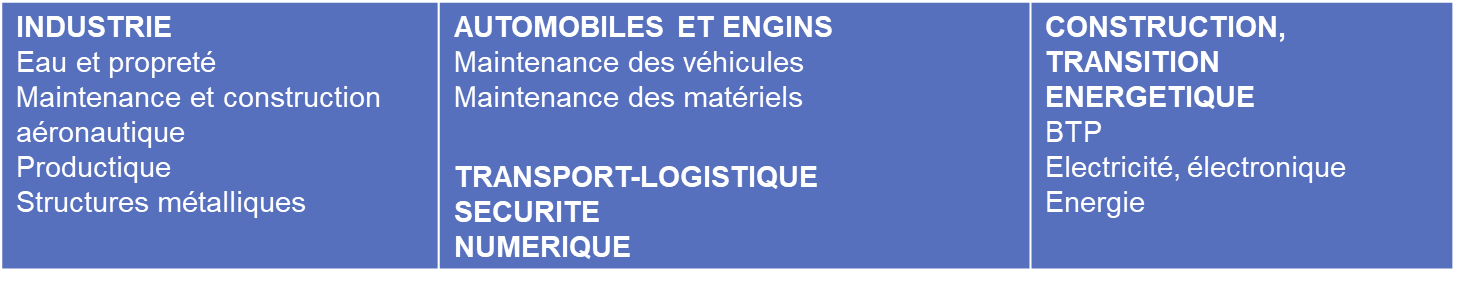 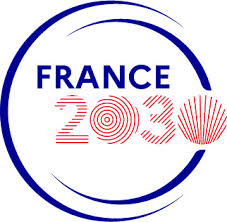 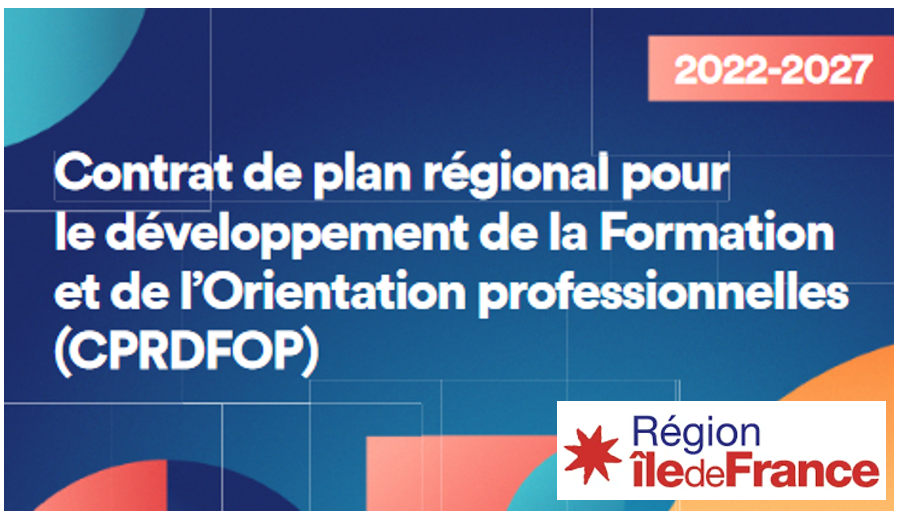 5
Septembre - Novembre
Instruction des projets par la Région et la RA
A compter de la fin avril
Réunions organisées par les établissements
Mai
Concertations départementales
Du 27 mai au 2 juillet
Saisie des projets dans la plateforme pré-SOFA
Instruction des projets au fil de l’eau par les services
23 avril
Webinaire Enjeux et méthode
Calendrier général prévisionnel 2024
24/04/2024
6
A partir de fin avril 2024,réunions organisées par les établissements
Analyser l’offre de formation existante sur la base des indicateurs disponibles (Orion/Inserjeunes, …) pour proposer des transformations de la carte des formations professionnelles ;
Organiser des réunions, seuls ou en réseau d’établissements (CMQ, CLEE, filières, bassins d’emploi,…), avec des acteurs économiques et partenaires ;
Mobiliser le bureau des entreprises de chaque établissement ;
Solliciter l’appui des inspecteurs référents des établissements ;
Puis, faire parvenir une synthèses des pistes réflexives d’évolutions au service DRAFPIC.
24/04/2024
7
A partir de fin avril 2024,réunions organisées par les établissements
Indicateurs disponibles pour faire évoluer l’offre de formation existante : 

Console de pilotage Orion 
Outil de comparaison des métiers en tension par département ou région par DARES  
Archipel (Application de restitution et de choix d'indicateurs de pilotage des établissements et écoles) via le portail ARENA
24/04/2024
8
Mai 2024, concertations départementales
Programmées avec les IA-DASEN et la DRIEETS Ile-de-France, les services de la Région académique, associant les services de la Région.
Présentation des : 
dynamiques territoriales (caractéristiques démographiques et économiques, projets de développement, besoins en emplois…) ;
axes de transformation identifiés par les services de la RA et de la Région.
Échanges autour des préconisations filières/territoires.
24/04/2024
9
Motivation des projets de transformation de l’offre de formation
Analyse des dynamiques économiques, territoriales, démographiques et des bassins de formation ;
Analyse et veille des données relatives aux : 
filières, besoins en emplois et compétences ... ;
et à l’appareil de formation : évolution des référentiels, diplômes, offre existante, CMQ,…
Cohérence des projets avec les axes et filières stratégiques identifiés par la Région et la Région académique ;
Attractivité des formations, constats de rentrée (places vacantes), poursuites d’études, analyse prévisionnelle des évolutions d’effectifs ;
Analyse RH : compétences disponibles ou à trouver, compétences à accompagner.
10
Formalisation et dépôt des projets
1 espace commun et unique pour le dépôt des projets d’évolution de l’offre de formation professionnelle pour tous les établissements publics et privés sous contrat d’Île-de-France : le questionnaire pré-SOFA ouvert du 27 mai au 2 juillet 2024.

Plateforme conçue pour accompagner les établissements pas à pas pour intégrer toutes les dimensions nécessaires à l’instruction en opportunité et en faisabilité des projets.

Les services académiques saisiront ensuite les projets dans SOFA et dans ORION
11
L’accompagnement des établissements
Par les équipes du service DRAFPIC de la région académique :
Académie de Créteil : Sabah LAMECHE et Anne LECOSTEY – dafpic@ac-creteil.fr 
Académie de Paris : Guillaume PIN et Alexandre ESMAEILI – ce.dafpic@ac-paris.fr 
Académie de Versailles : Frédéric PIERCY et Jérôme PASTORET – ce.dafpic@ac-versailles.fr 
Avec l’appui du corps d’inspection : 
les IEN du 2nd degré pour les CAP, BAC PRO, BMA, DEAP/DEAS, Certificats de spécialisation, FCIL ;
Les IA-IPR pour les BTS ;
Les IEN du 2nd degré et les IA-IPR pour les colorations.

Par les équipes du Pôle Lycées de la Région Île-de-France :
polelycees@iledefrance.fr
12
Ressources
Site offre de formation des lycées d’Ile-de-France avec le cadrage Etat-Région, la boîte à outils, les OCER : https://lycees.iledefrance.fr/offre-de-formation 
Carte interactive des formations professionnelles en lycée : https://eduscol.education.fr/3355/carte-interactive-des-formations-professionnelles-en-lycee 
Diplômes professionnels, créations et rénovations 2023 : https://eduscol.education.fr/document/54021/download?attachment 
Coloration des diplômes et FCIL : https://eduscol.education.fr/3637/la-coloration-des-diplomes-et-les-formations-complementaires-d-initiative-locale-fcil 
Certificats de spécialisation en 1 an post-CAP post-BAC PRO : https://eduscol.education.fr/3942/certificat-de-specialisation-en-1-post-cap-ou-bac-pro 
Métiers 2030 – Région Île-de-France : https://www.strategie.gouv.fr/publications/metiers-2030-region-ile-de-france 
Webinaires filières : https://podeduc.apps.education.fr/dgesco-lycees-professionnels-apprentissage-et-formation-professionnelle-continue/rendez-vous-filieres/
Capsules vidéo filières (en préparation)
24/04/2024
13